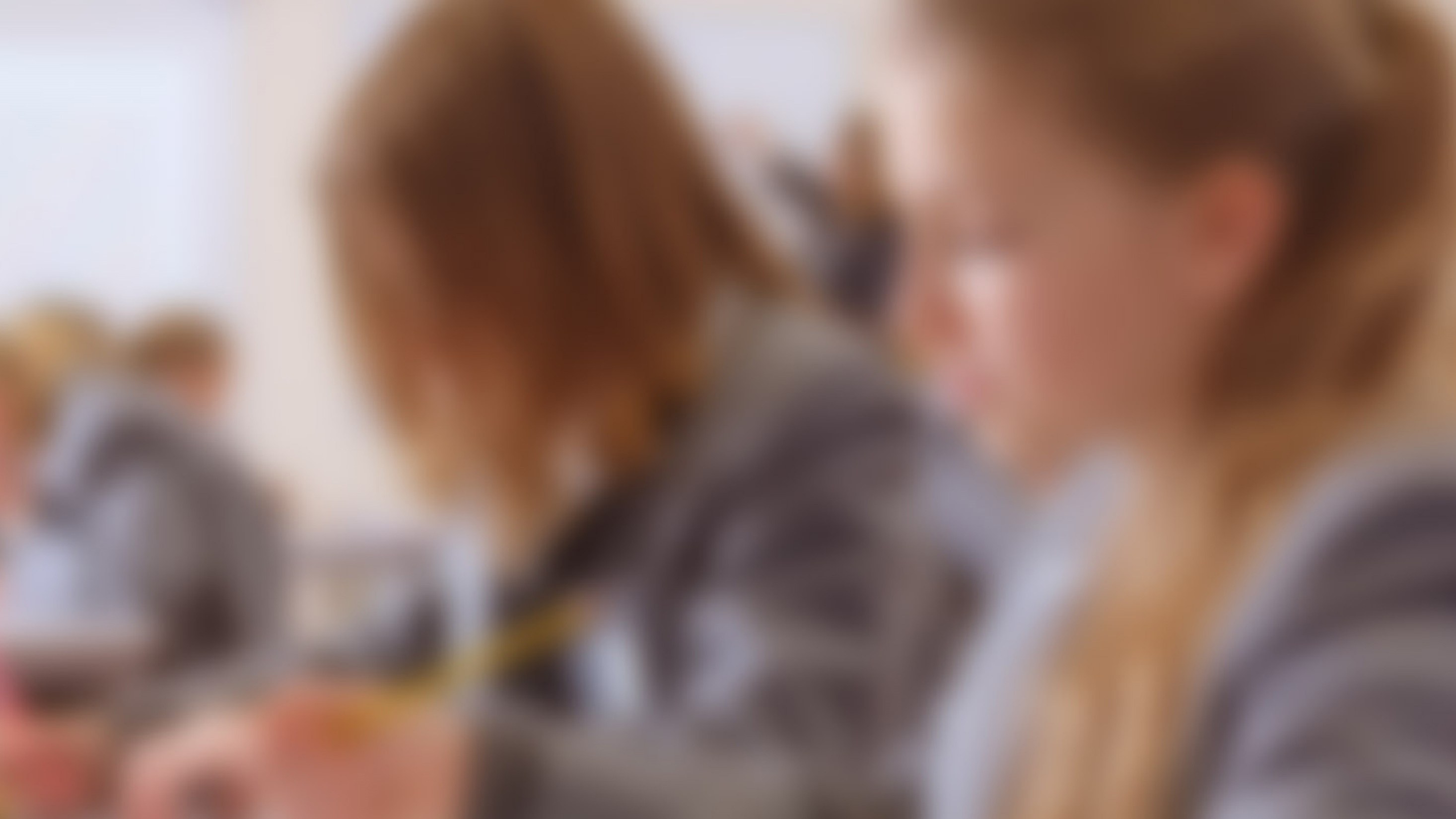 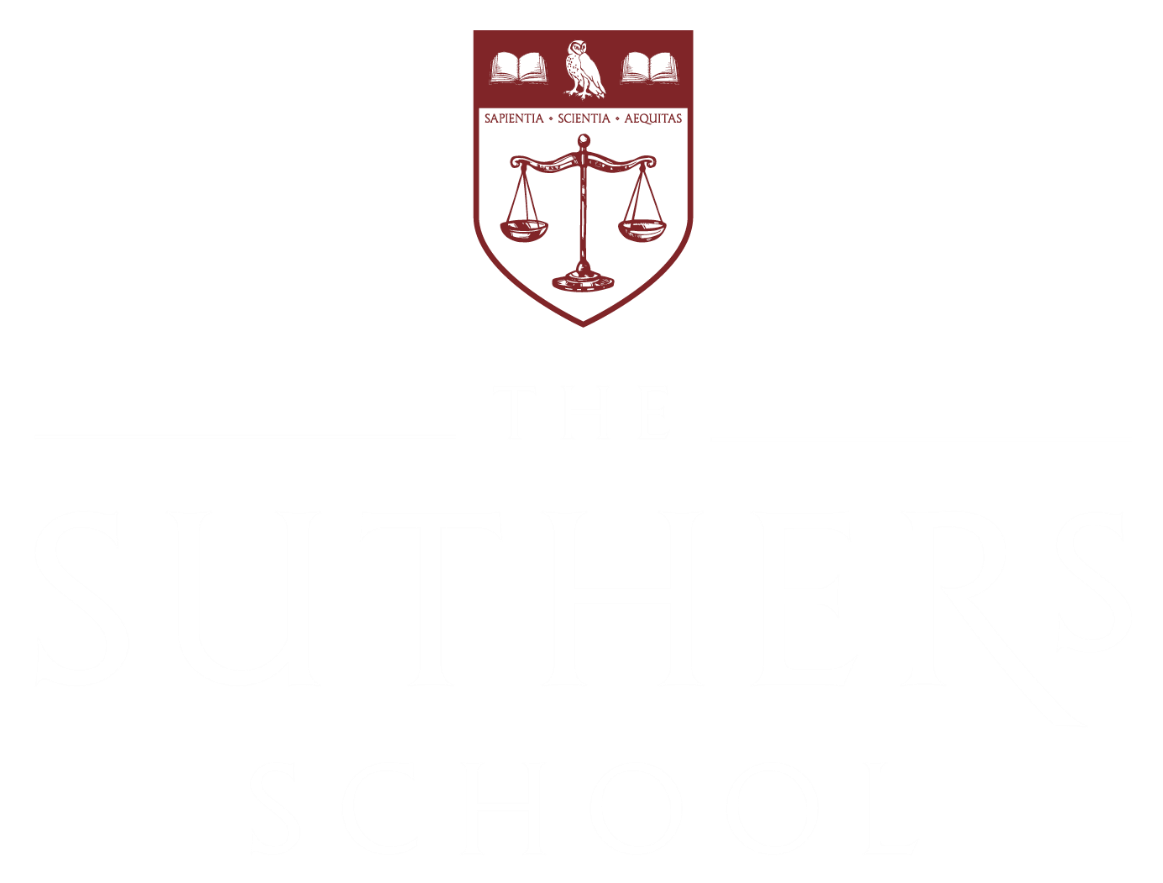 Year 9 Options Evening
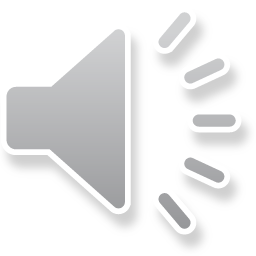 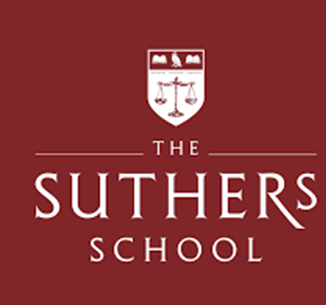 GCSE Option Blocks
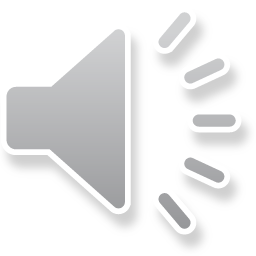 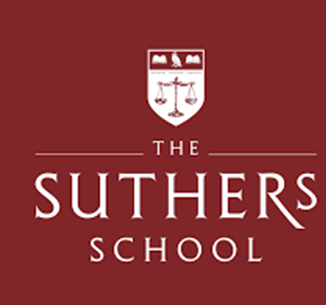 Progress 8
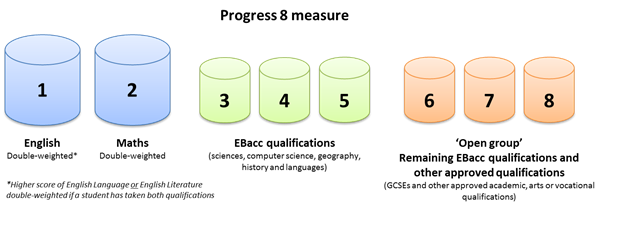 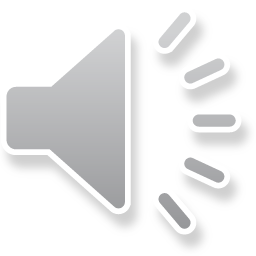 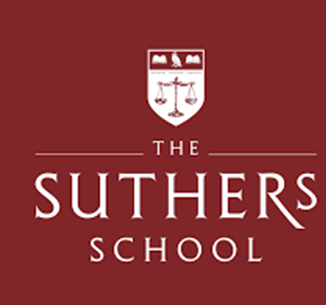 English Baccalaureate
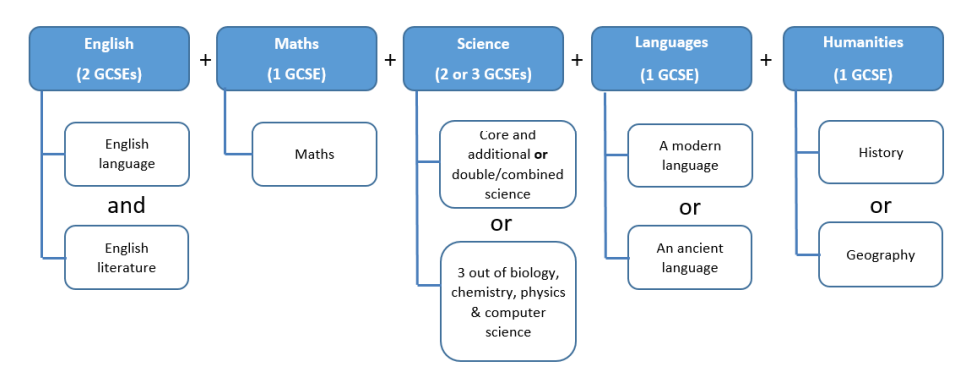 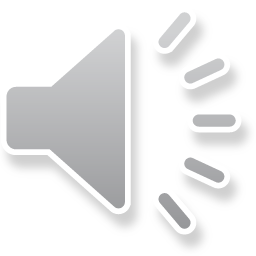 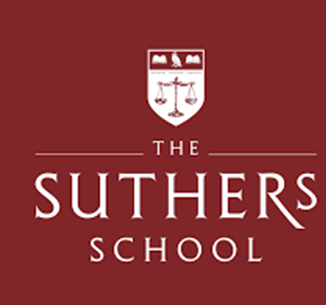 Science
100% Exam at the end of Year 11
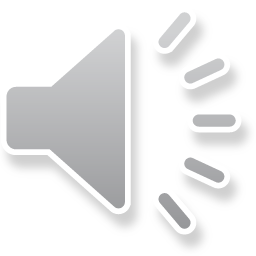 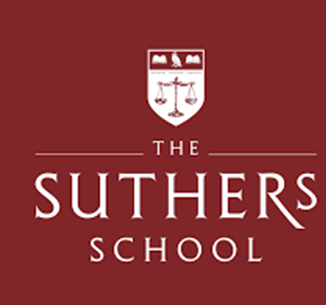 Pathways – Example 1
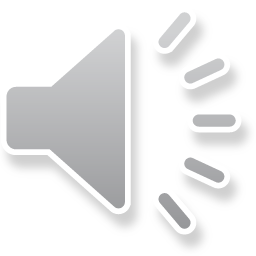 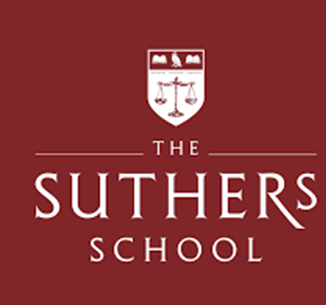 Pathways – Example 2
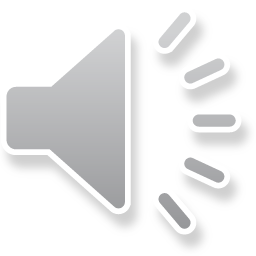 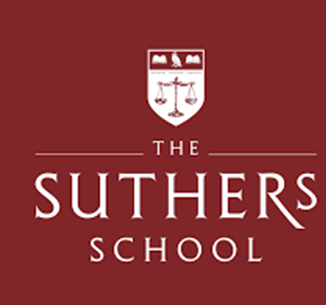 Pathways – Example 3
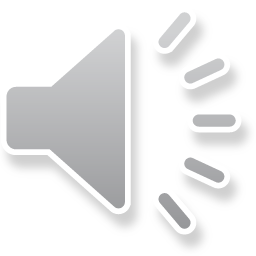 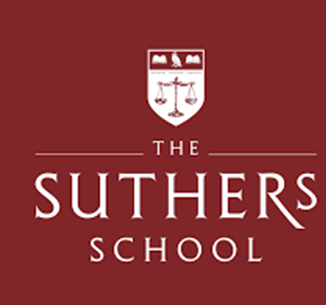 Pathways – Example 4
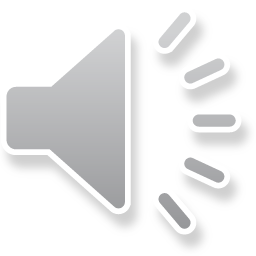 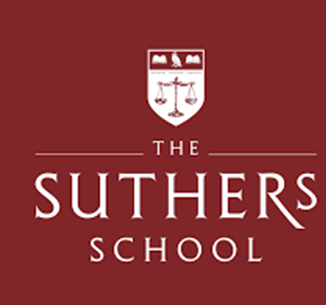 Pathways – Example 5
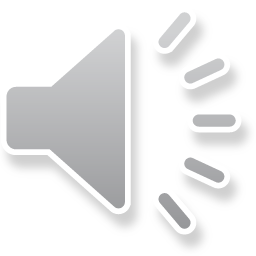 KS4 Options Portal (School Website)
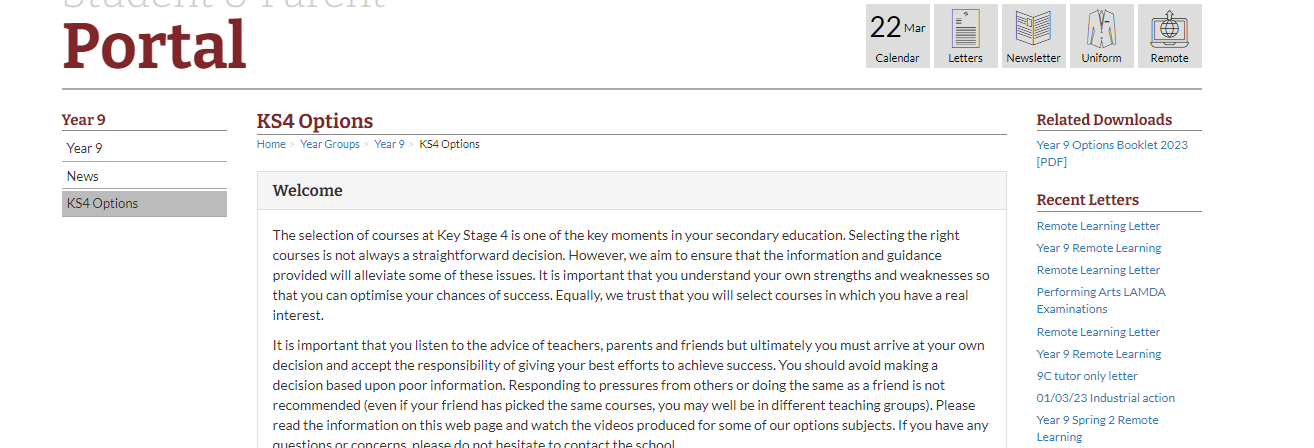 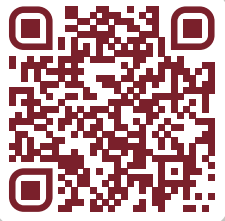 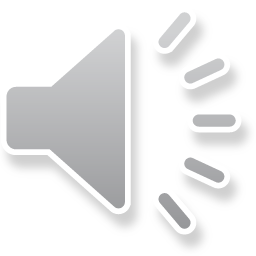 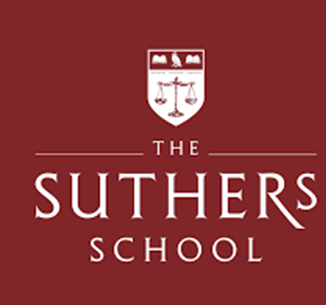 Subject Selection Form
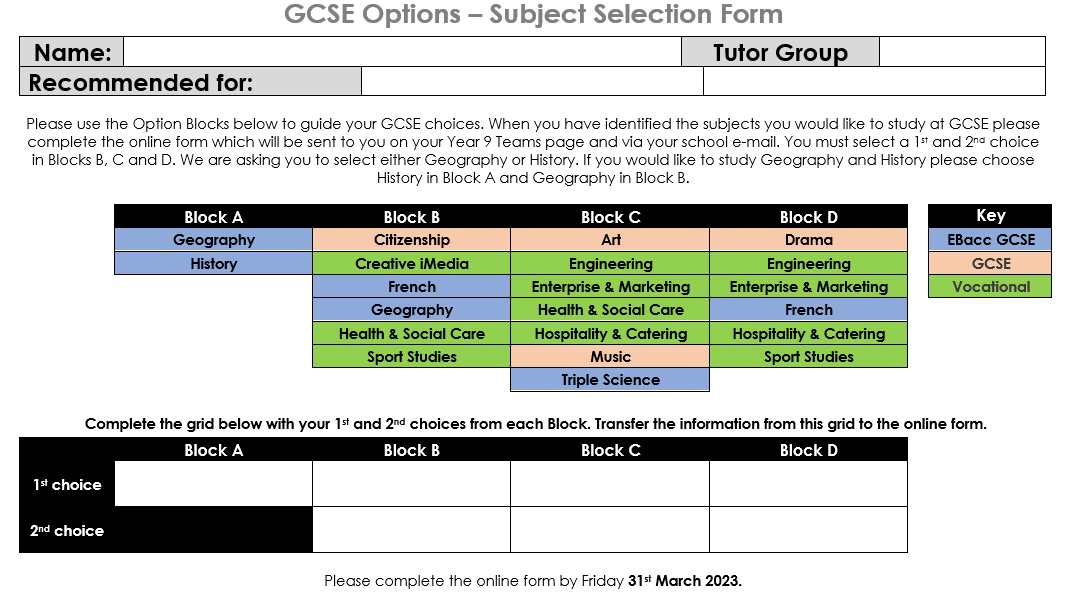 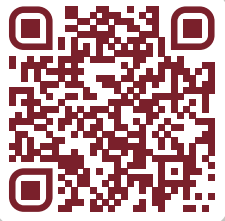 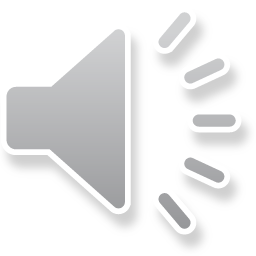 Subject Selection Deadline
Complete the online form by: Friday 31st March 2023
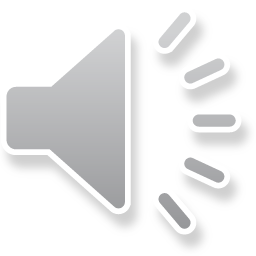